«Моя математика» 1 класс
Урок 44
Тема урока: «Числа 1- 7»
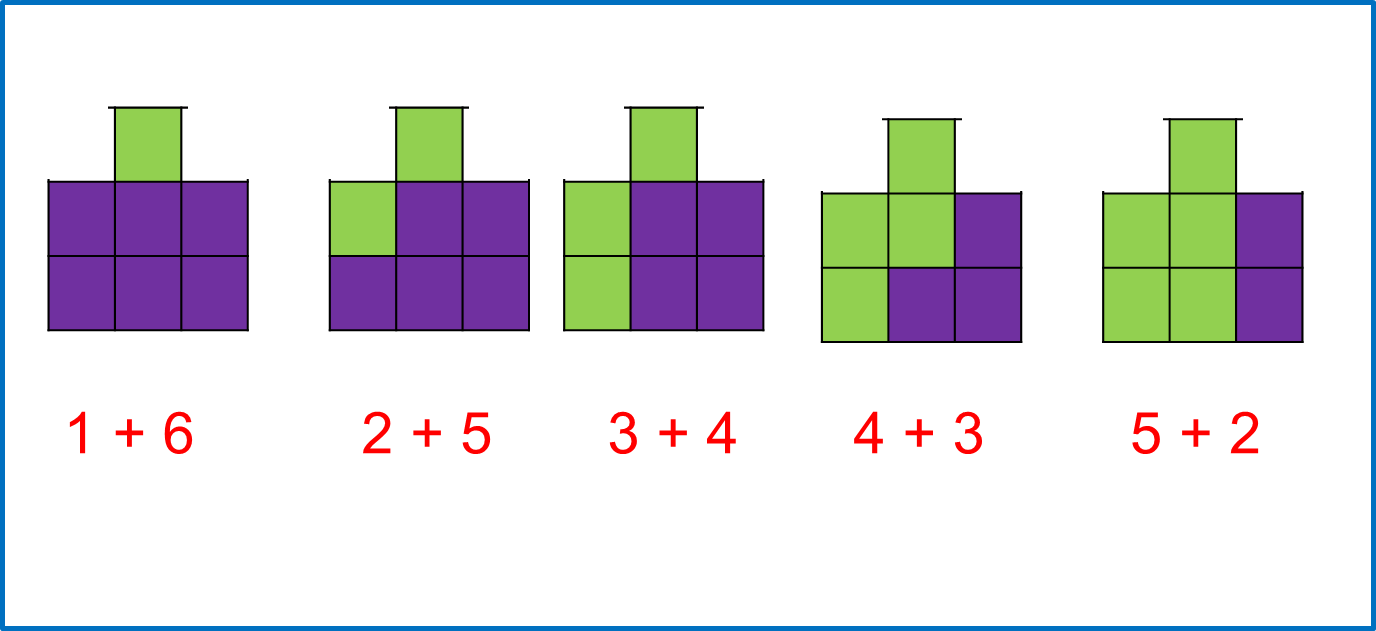 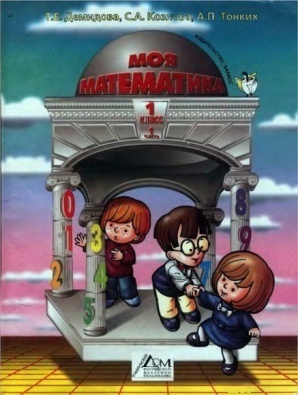 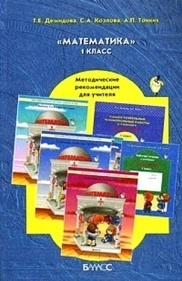 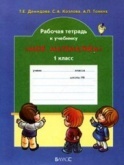 Советы учителю.
Презентация к уроку составлена на основе заданий, расположенных в учебнике. Рекомендую открыть учебник на странице с данным уроком, прочитать задания и просмотреть их в данной презентации в режиме демонстрации.
Внимание!
Некоторые задания можно выполнять интерактивно. Например, продолжить ряд, сравнить или вставить пропущенные числа.  Для этого презентацию надо перевести в режим редактирования.
Урок 44. Числа 1 -7
МАТЕМАТИКА
1. Помоги Пете записать выражения к рисункам.
1 + 6
2 + 5
3 + 4
4 + 3
5 + 2
[Speaker Notes: Актуализация знаний  Работа с числовым рядом]
Урок 44. Числа 1 -7
МАТЕМАТИКА
разность
7
-
1
=
6
!
часть
уменьшаемое
вычитаемое
разность
часть
целое
7
-
1
=
6
часть
часть
целое
Урок 44. Числа 1 -7
МАТЕМАТИКА
2. Вычисли.
+4
-4
+3
-3
+2
-2
Урок 44. Числа 1 -7
МАТЕМАТИКА
3. К этому рисунку Лена составила несколько выражений. Какие это выражения?
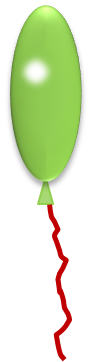 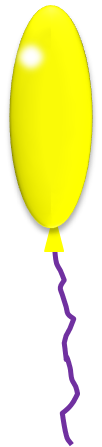 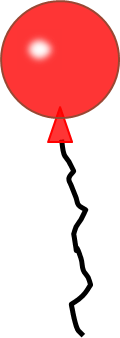 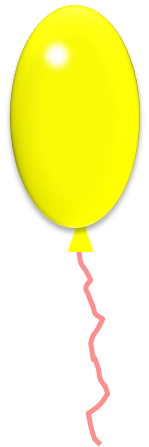 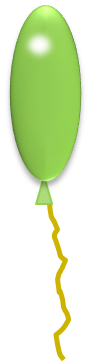 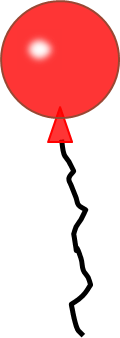 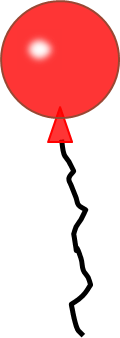 3 + 4
Внимание!
Данное задание можно выполнять интерактивно.  Во время демонстрации навести курсор на  нужную фигуру до появления ладошки. Кликнуть!
3
+
+
2
3
+
1
+
3
2
3
+
3
+
1
3
+
1
+
1
+
1
+
1
Урок 44. Числа 1 -7
МАТЕМАТИКА
3. К этому рисунку Лена составила несколько выражений. Какие это выражения?
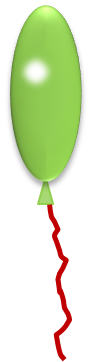 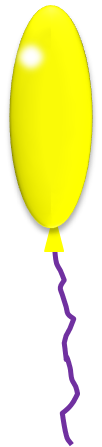 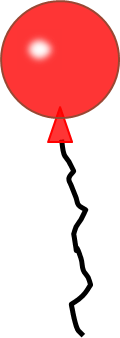 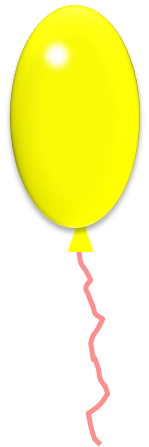 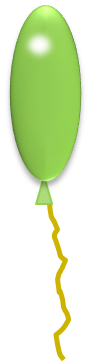 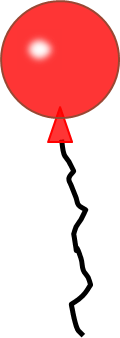 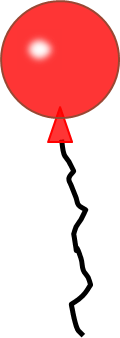 3 + 4
Внимание!
Данное задание можно выполнять интерактивно.  Во время демонстрации навести курсор на  нужную фигуру до появления ладошки. Кликнуть!
3
+
+
2
3
+
1
+
3
2
3
+
3
+
1
3
+
1
+
1
+
1
+
1
Урок 44. Числа 1 -7
МАТЕМАТИКА
3. К этому рисунку Лена составила несколько выражений. Какие это выражения?
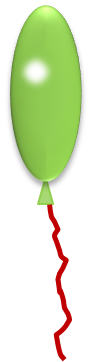 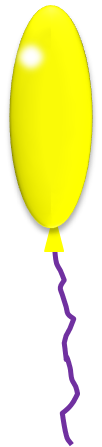 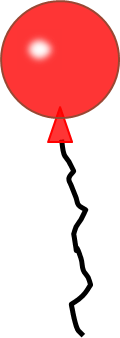 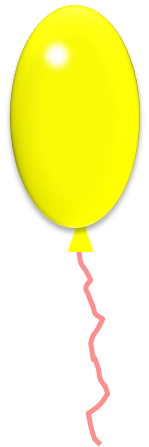 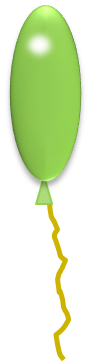 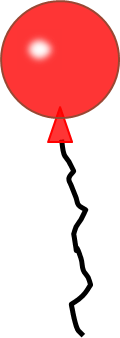 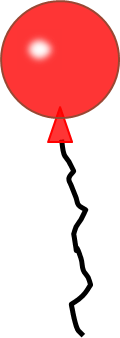 3 + 4
Внимание!
Данное задание можно выполнять интерактивно.  Во время демонстрации навести курсор на  нужную фигуру до появления ладошки. Кликнуть!
3
+
+
2
3
+
1
+
3
2
3
+
3
+
1
3
+
1
+
1
+
1
+
1
Урок 44. Числа 1 -7
МАТЕМАТИКА
3. К этому рисунку Лена составила несколько выражений. Какие это выражения?
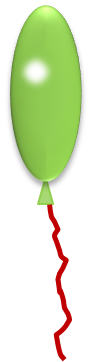 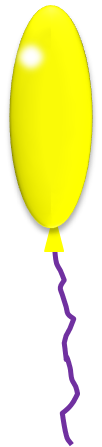 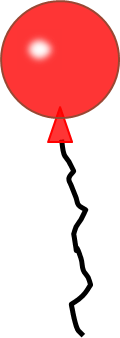 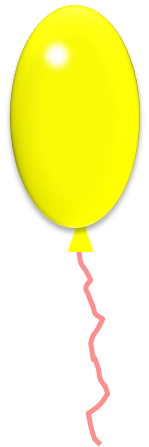 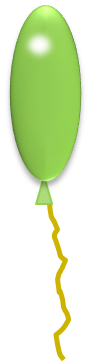 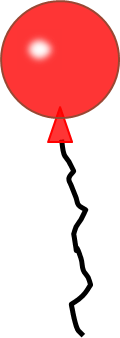 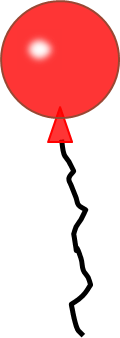 3 + 4
Внимание!
Данное задание можно выполнять интерактивно.  Во время демонстрации навести курсор на  нужную фигуру до появления ладошки. Кликнуть!
3
+
+
2
3
+
1
+
3
2
3
+
3
+
1
3
+
1
+
1
+
1
+
1
Урок 44. Числа 1 -7
МАТЕМАТИКА
3. К этому рисунку Лена составила несколько выражений. Какие это выражения?
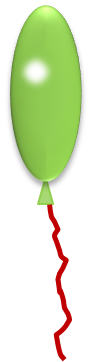 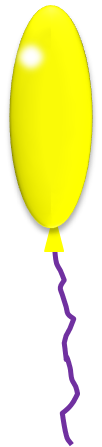 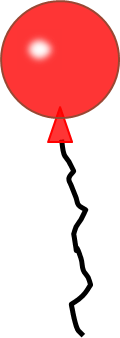 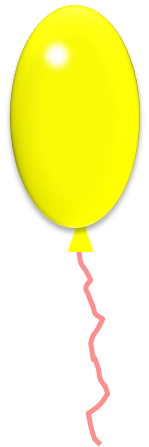 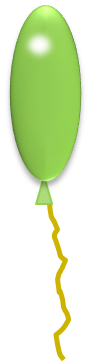 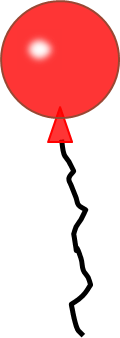 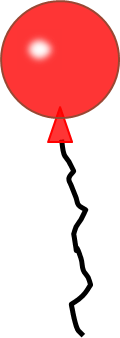 3 + 4
Внимание!
Данное задание можно выполнять интерактивно.  Во время демонстрации навести курсор на  нужную фигуру до появления ладошки. Кликнуть!
3
+
+
2
3
+
1
+
3
2
3
+
3
+
1
3
+
1
+
1
+
1
+
1
Урок 44. Числа 1 -7
МАТЕМАТИКА
3. К этому рисунку Лена составила несколько выражений. Какие это выражения?
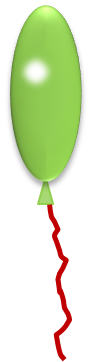 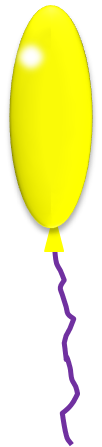 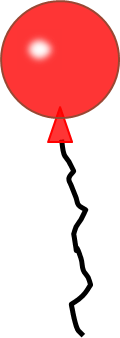 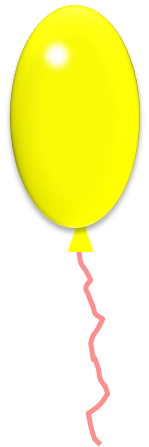 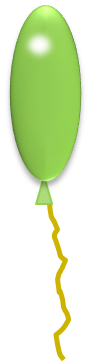 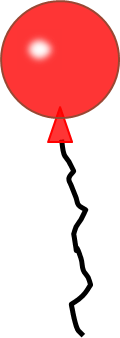 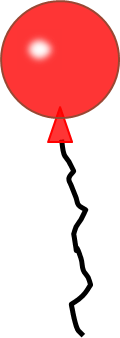 3 + 4
? Можно ли сказать, что
=
3
+
+
2
3
+
1
+
3
2
Внимание!
Данное задание можно выполнять интерактивно.  Во время демонстрации навести курсор на  нужную фигуру до появления ладошки. Кликнуть!
3
+
3
+
1
3
+
1
+
1
+
1
+
1
нет
Ответ:
да
Урок 44. Числа 1 -7
МАТЕМАТИКА
5.   Сравни ( >,  <, =).
7 - 2
5 + 1
3 + 4
4 + 3
5 - 2
5 + 2
2 + 3
2 + 4
Внимание!
Данное задание можно выполнить интерактивно. Для этого презентацию надо перевести в режим редактирования.
Урок 44. Числа 1 -7
МАТЕМАТИКА
5.   Сравни ( >,  <, =).
7 - 2
5 + 1
3 + 4
4 + 3
5 - 2
5 + 2
2 + 3
2 + 4
ПРОВЕРЬ!
Урок 44. Числа 1 -7
МАТЕМАТИКА
6. Найди значения выражений, и ты отгадаешь слова.
Г
Г
6 – 2 – 2 – 1
Р
Р
5 – 1 – 1
П
П
7 – 1 – 2 – 2
И
1 + 2 + 1
О
О
О
1 + 2 + 2
Внимание!
Данное задание можно выполнить интерактивно. Для этого презентацию надо перевести в режим редактирования.
Урок 44. Числа 1 -7
МАТЕМАТИКА
6. Найди значения выражений, и ты отгадаешь слова.
Г
Г
6 – 2 – 2 – 1
= 1
Р
Р
5 – 1 – 1
= 3
П
П
7 – 1 – 2 – 2
= 2
И
1 + 2 + 1
= 4
О
О
О
1 + 2 + 2
= 5
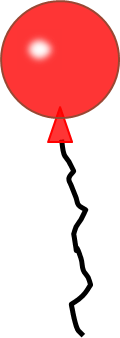 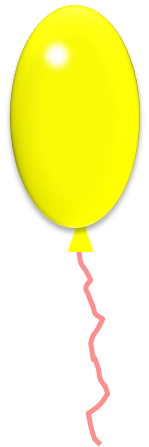 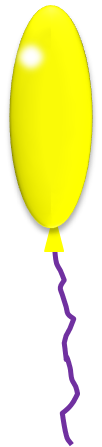 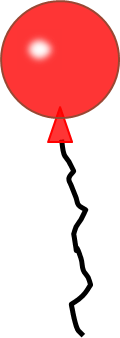 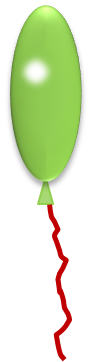 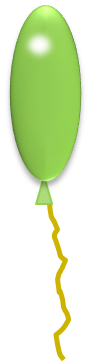 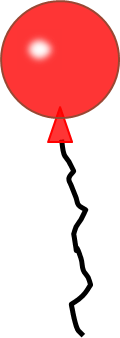 ПРОВЕРЬ!
МАТЕМАТИКА
Спасибо!